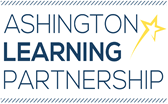 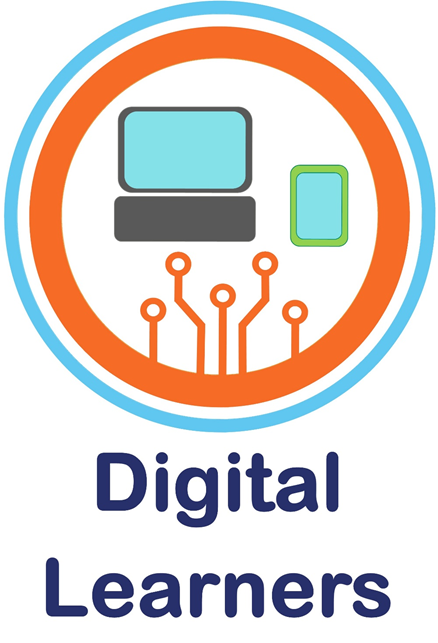 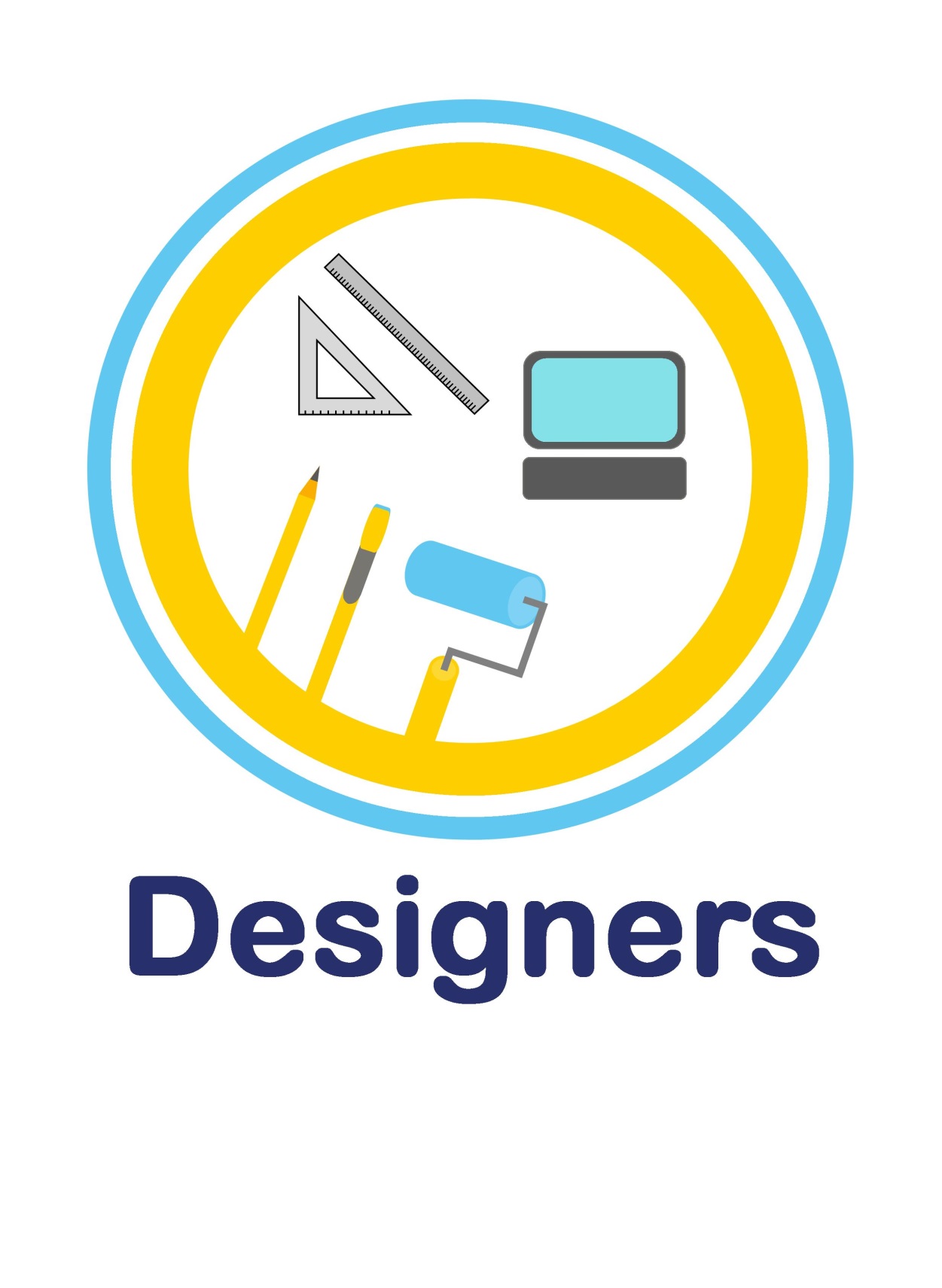 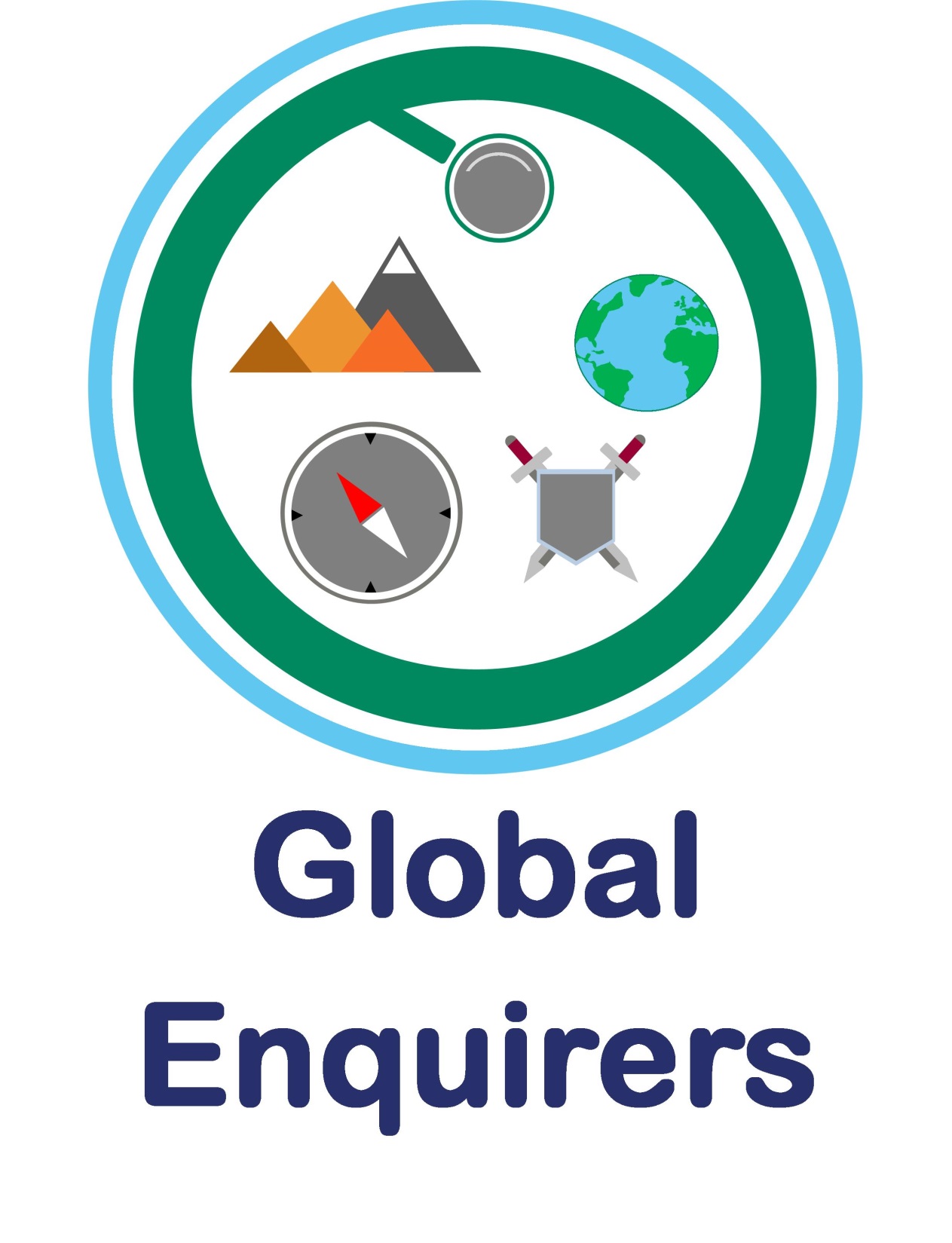 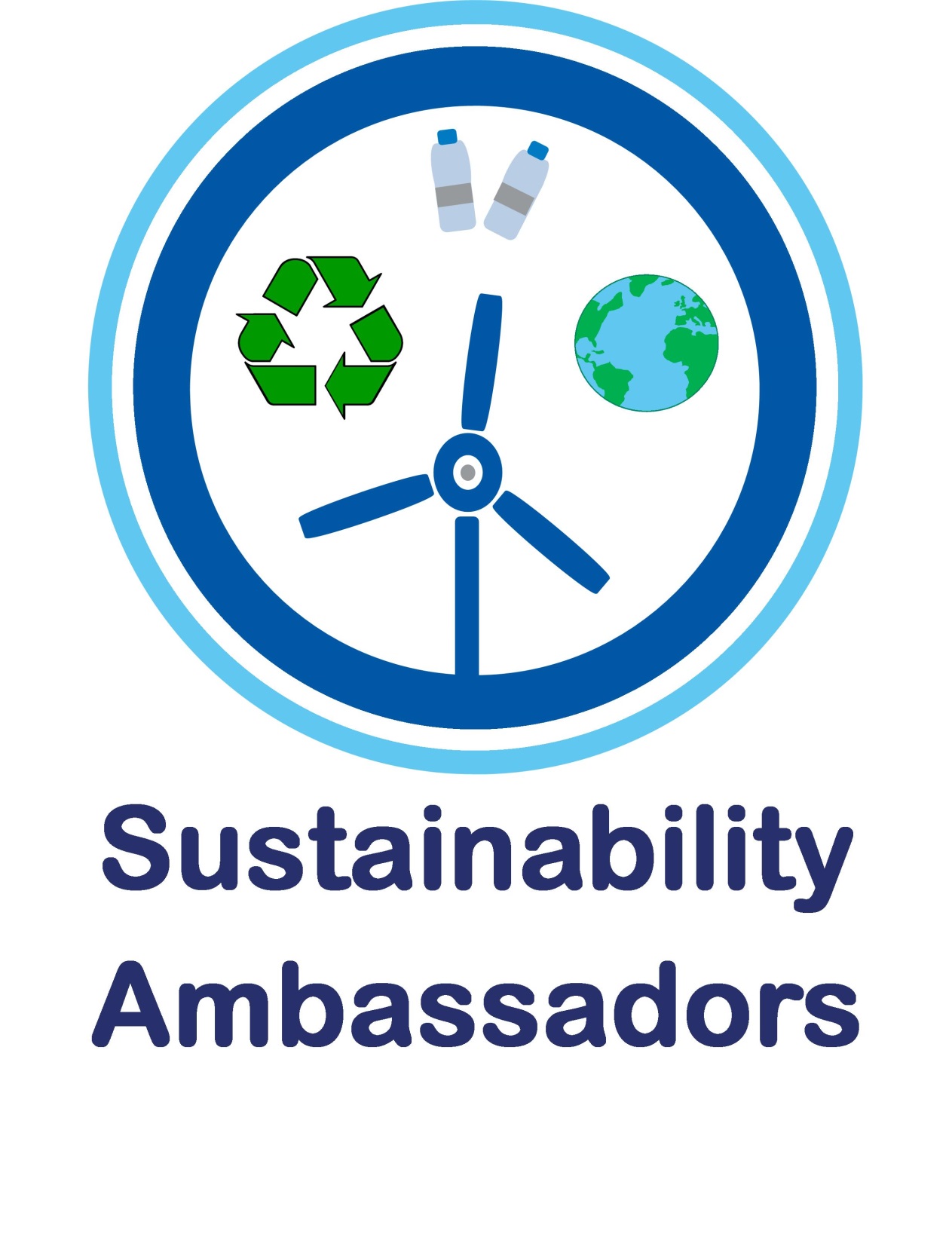 Y2 Geography 2019-2020
Where do we find towers, tunnels and turrets and why are they located there?
Are there towers, tunnels and turrets everywhere in the world?


:
Transferable Knowledge:

Castles and castle life, significant individuals.
Knowledge of towers, tunnels and turrets to apply to design and models.
Use of materials in building for strength.
Aspect of Study
Place knowledge
Locational knowledge
Geographical skills and fieldwork
Human and physical geography
National Curriculum Overview of Programme of Study
A high-quality geography education should inspire in pupils a curiosity and fascination about the world and its people that will remain with them for the rest of their lives. Teaching should equip pupils with knowledge about diverse places, people, resources and natural and human environments, together with a deep understanding of the Earth’s key physical and human processes. As pupils progress, their growing knowledge about the world should help them to deepen their understanding of the interaction between physical and human processes, and of the formation and use of landscapes and environments. Geographical knowledge, understanding and skills provide the frameworks and approaches that explain how the Earth’s features at different scales are shaped, interconnected and change over time.
Aims 
The national curriculum for geography aims to ensure that all pupils:  develop contextual knowledge of the location of globally significant places – both terrestrial and marine – including their defining physical and human characteristics and how these provide a geographical context for understanding the actions of processes  understand the processes that give rise to key physical and human geographical features of the world, how these are interdependent and how they bring about spatial variation and change over time  are competent in the geographical skills needed to:  collect, analyse and communicate with a range of data gathered through experiences of fieldwork that deepen their understanding of geographical processes  interpret a range of sources of geographical information, including maps, diagrams, globes, aerial photographs and Geographical Information Systems (GIS)  communicate geographical information in a variety of ways, including through maps, numerical and quantitative skills and writing at length

During this unit, students should be taught to:

Identify seasonal weather patterns in the United Kingdom.
Identify the location of hot and cold areas of the world in relation to the Equator and the North and South Poles.
Name and locate the world’s seven continents and five oceans.
Name, locate and identify characteristics of the four countries and capital cities of the UK and its surrounding seas.
Understand geographical similarities and differences through studying the human and physical geography of a small area of the UK, and of a small area in a contrasting non-European country.
Use world maps, atlases and globes to identify the UK and its countries, as well as the countries, continents and oceans studied at this key stage.
Use simple compass directions (North, South, East and West) and locational and directional language [for example, near and far; left and right], to describe the location of features and routes on a map.
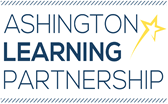 Real World Links:

Career links
(Not set - to reflect world events)

Links with parents and wider community
Opportunity for Skills for Life
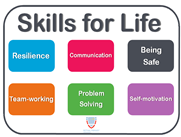 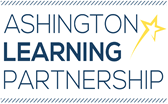 Influential Figures

William the Conqueror 
Isambard Kingdom Brunel
OPAL links

Building towers/dens/fortresses and looking at structures.
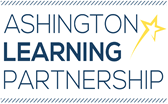 Curriculum Coverage

(Previous, expected and what follows on)
Prior National Curriculum Coverage
National Curriculum Coverage
Subsequent National 
Curriculum 
Coverage
name, locate and identify characteristics of the four countries and capital cities of the United Kingdom and its surrounding seas.
use basic geographical vocabulary to refer to:  key physical features, including: beach, cliff, coast, forest, hill, mountain, sea, ocean, river, soil, valley, vegetation, season and weather  key human features, including: city, town, village, factory, farm, house, office, port, harbour and shop.
use world maps, atlases and globes to identify the United Kingdom and its countries.
 use simple compass directions (North, South, East and West) and locational and directional language [for example, near and far; left and right], to describe the location of features and routes on a map.
 use aerial photographs and plan perspectives to recognise landmarks and basic human and physical features; devise a simple map; and use and construct basic symbols in a key - focus on local area  
use simple fieldwork and observational skills to study the geography of their school and its grounds and the key human and physical features of its surrounding environment
identify seasonal and daily weather patterns in the United Kingdom
Identify daily weather patterns.
Begin to use maps.
Use aerial photographs and plan perspectives to recognise landmarks and basic human and physical features.
Devise a simple map; and use and construct basic symbols in a key.
Use simple fieldwork and observational skills to study the geography of their school and its grounds and the key human and physical features of its surrounding environment.
Use simple compass directions.
Understand geographical similarities and differences through studying the human and physical geography of a small area of the United Kingdom.
Use basic geographical vocabulary to refer to key physical features, including:
beach, cliff, coast, forest, hill, mountain, sea, ocean, river, soil, valley, vegetation, season and weather
          key human features, including: 
town, village, factory, farm, house, office, port, harbour and shop.
locate the world’s countries, using maps to focus on Europe (including the location of Russia) and North and South America, concentrating on their environmental regions, key physical and human characteristics, countries, and major cities -Europe -  Italy
understand geographical similarities and differences through the study of human and physical geography of a region of the United Kingdom, a region in a European country, and a region within North or South America - Italy Year 3
physical geography, including: mountains, volcanoes and earthquakes, 
 human geography, including: types of settlement and land use.
use the eight points of a compass, four and six-figure grid references, symbols and key (including the use of Ordnance Survey maps) to build their knowledge of the United Kingdom and the wider world
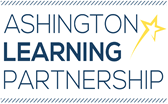 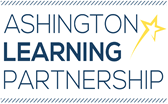 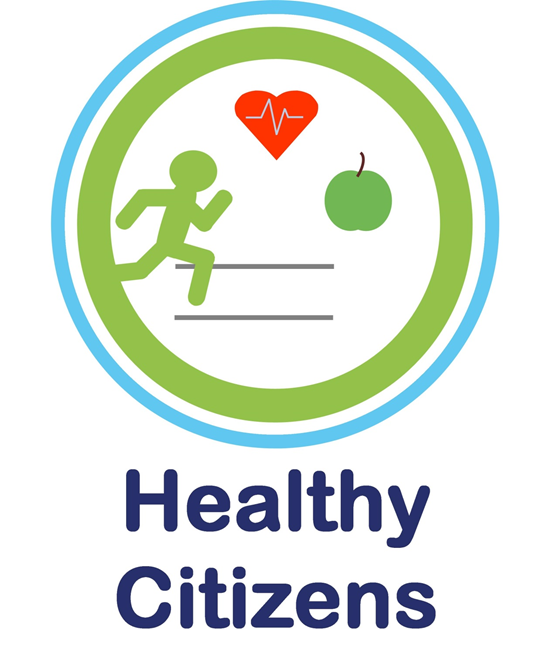 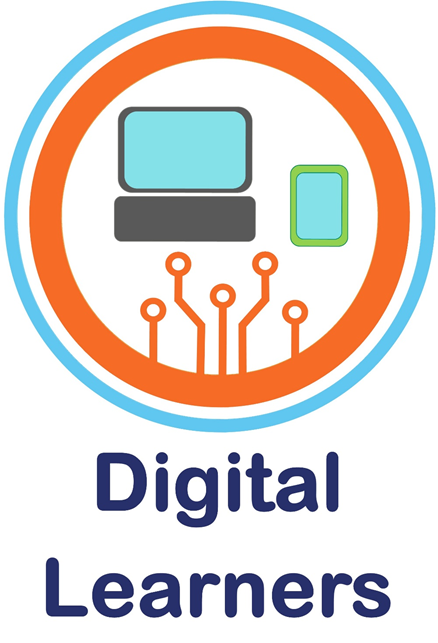 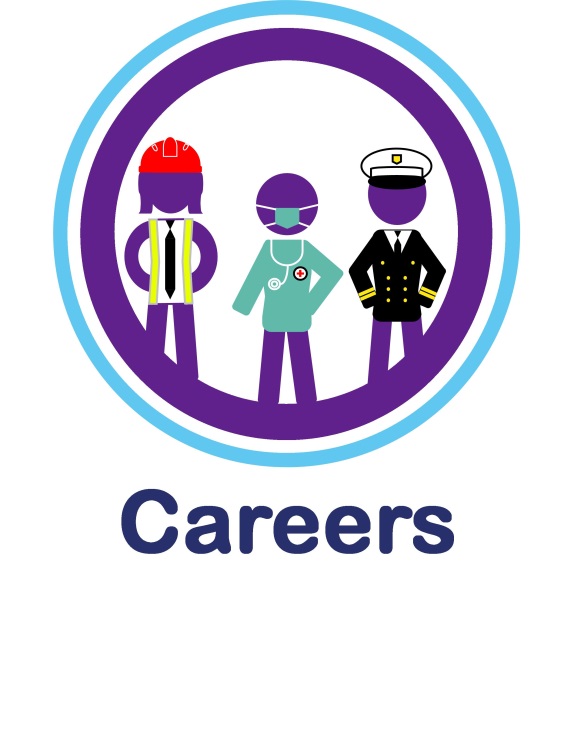 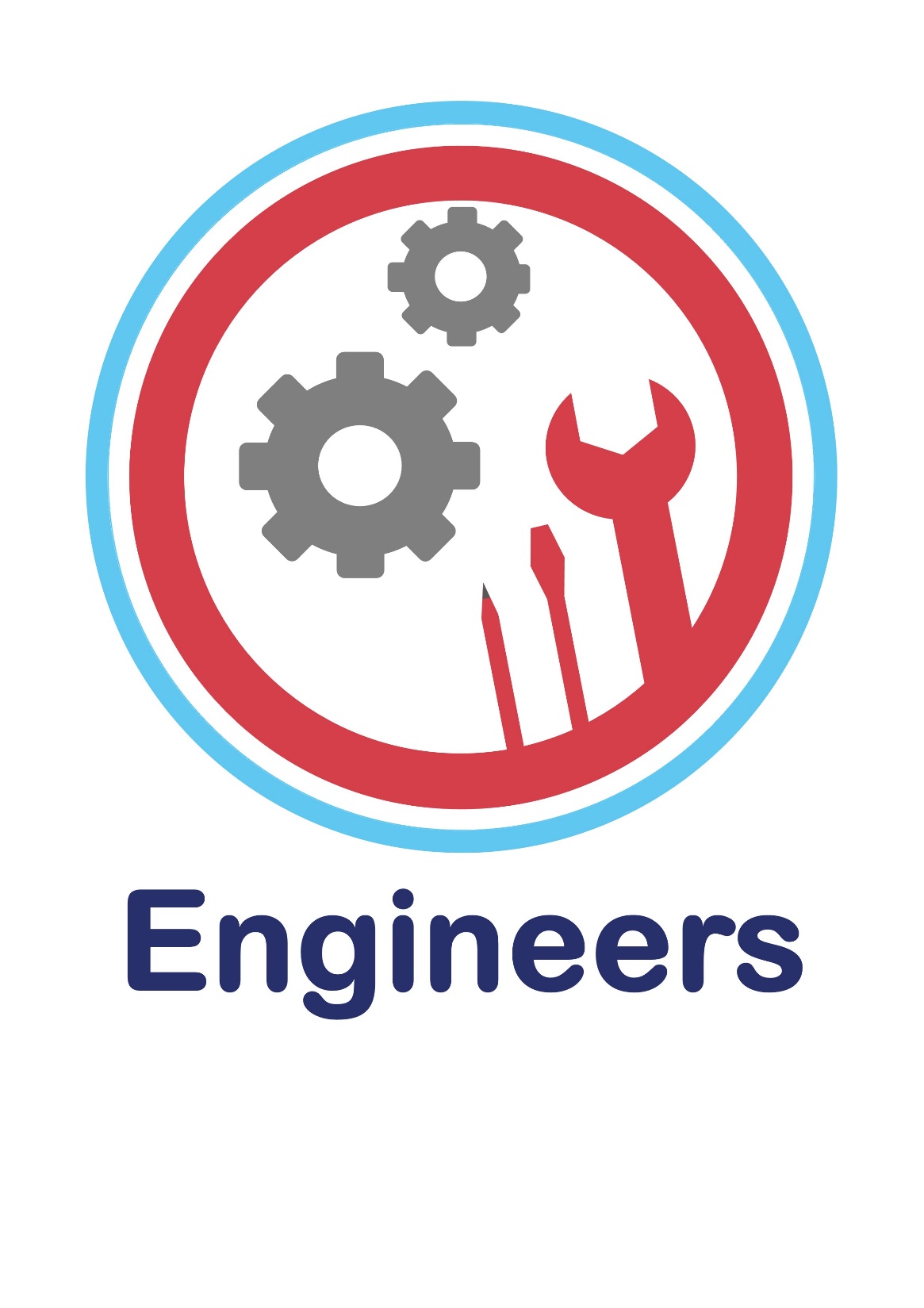 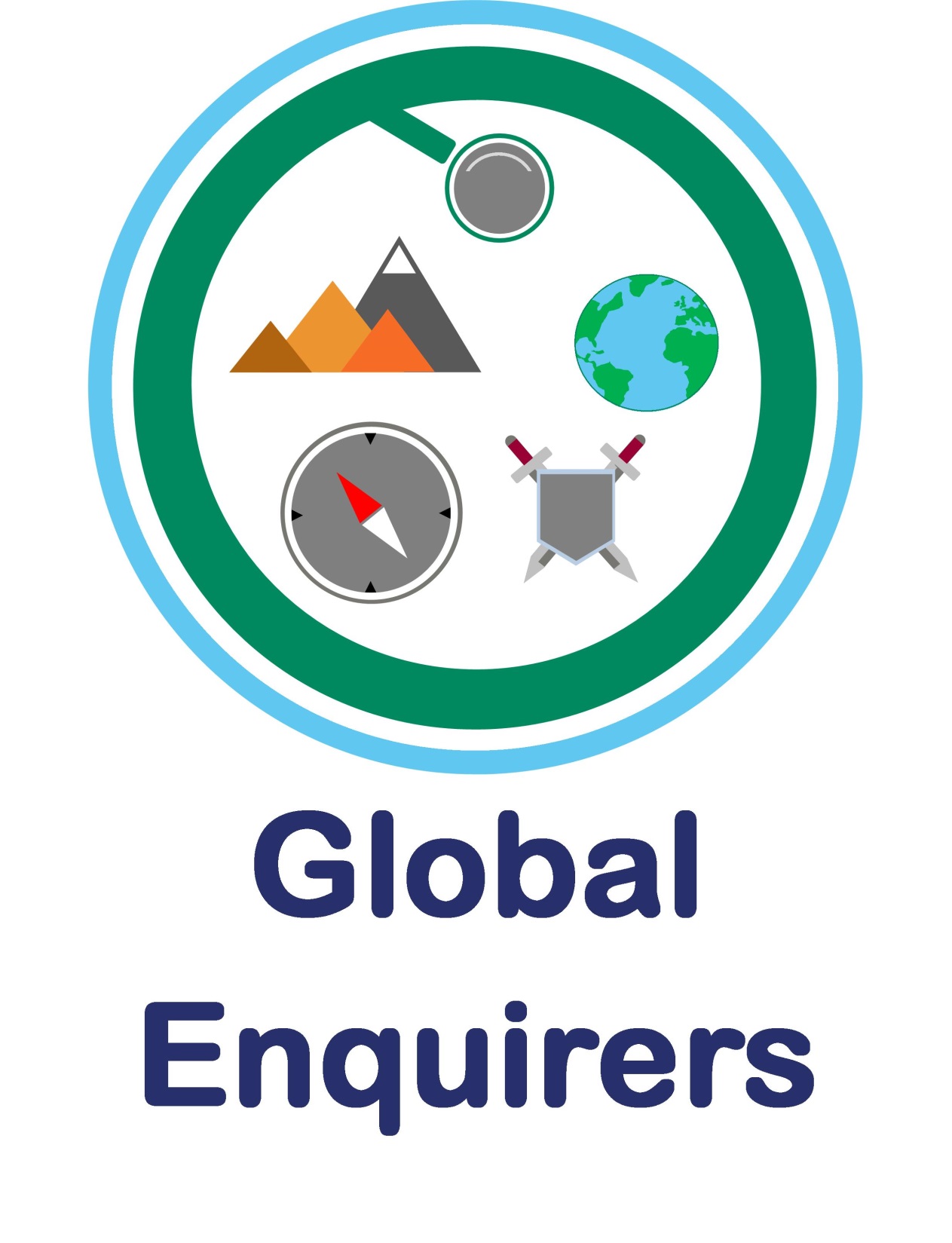 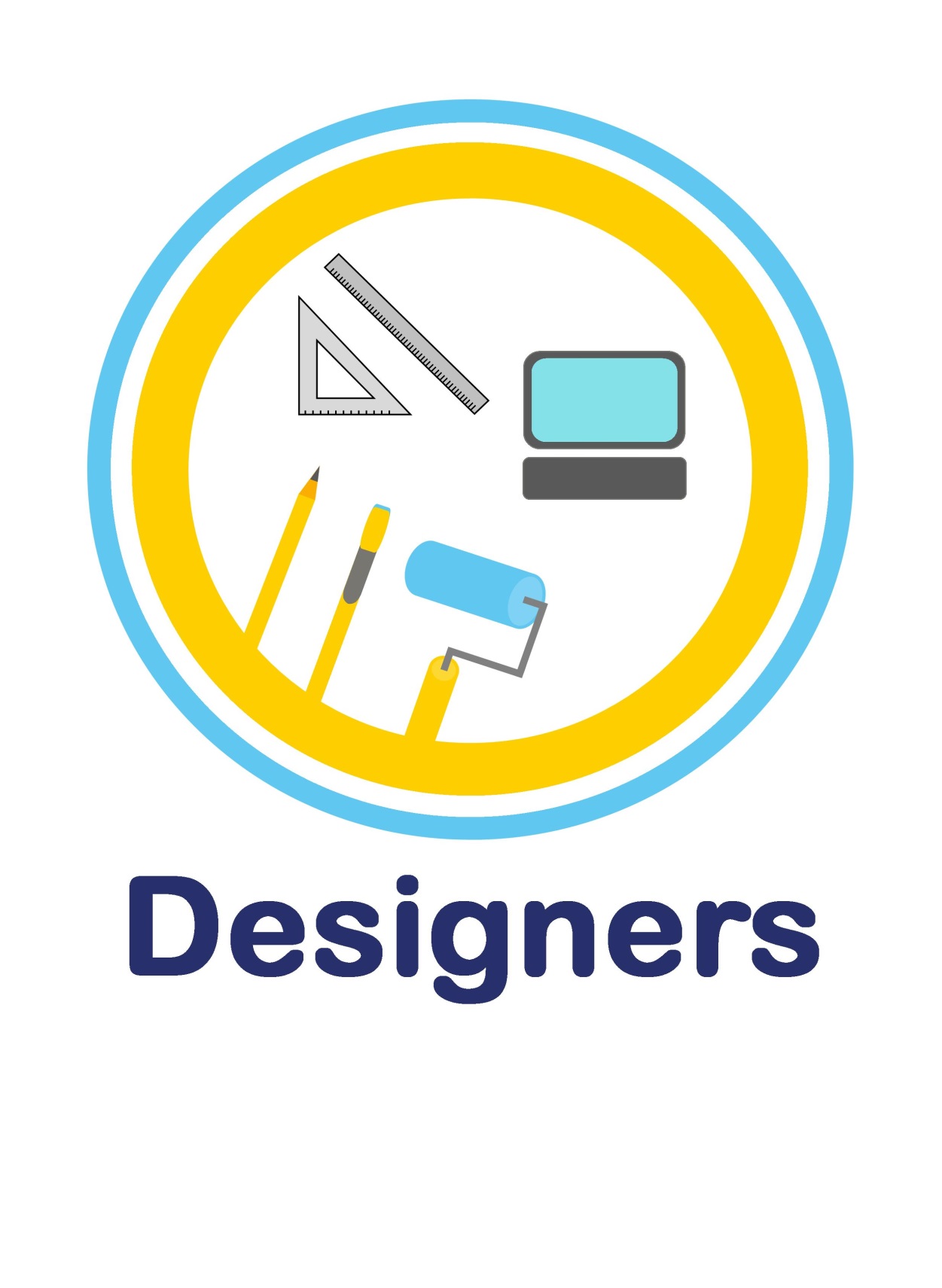 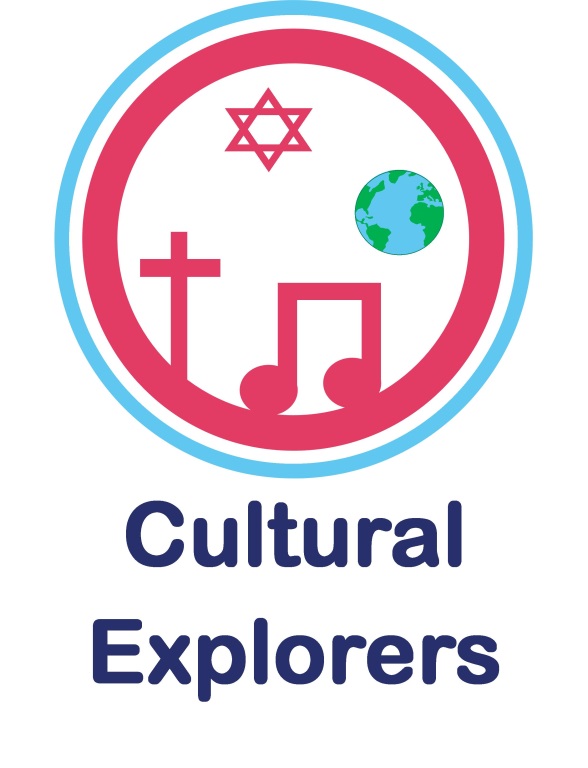 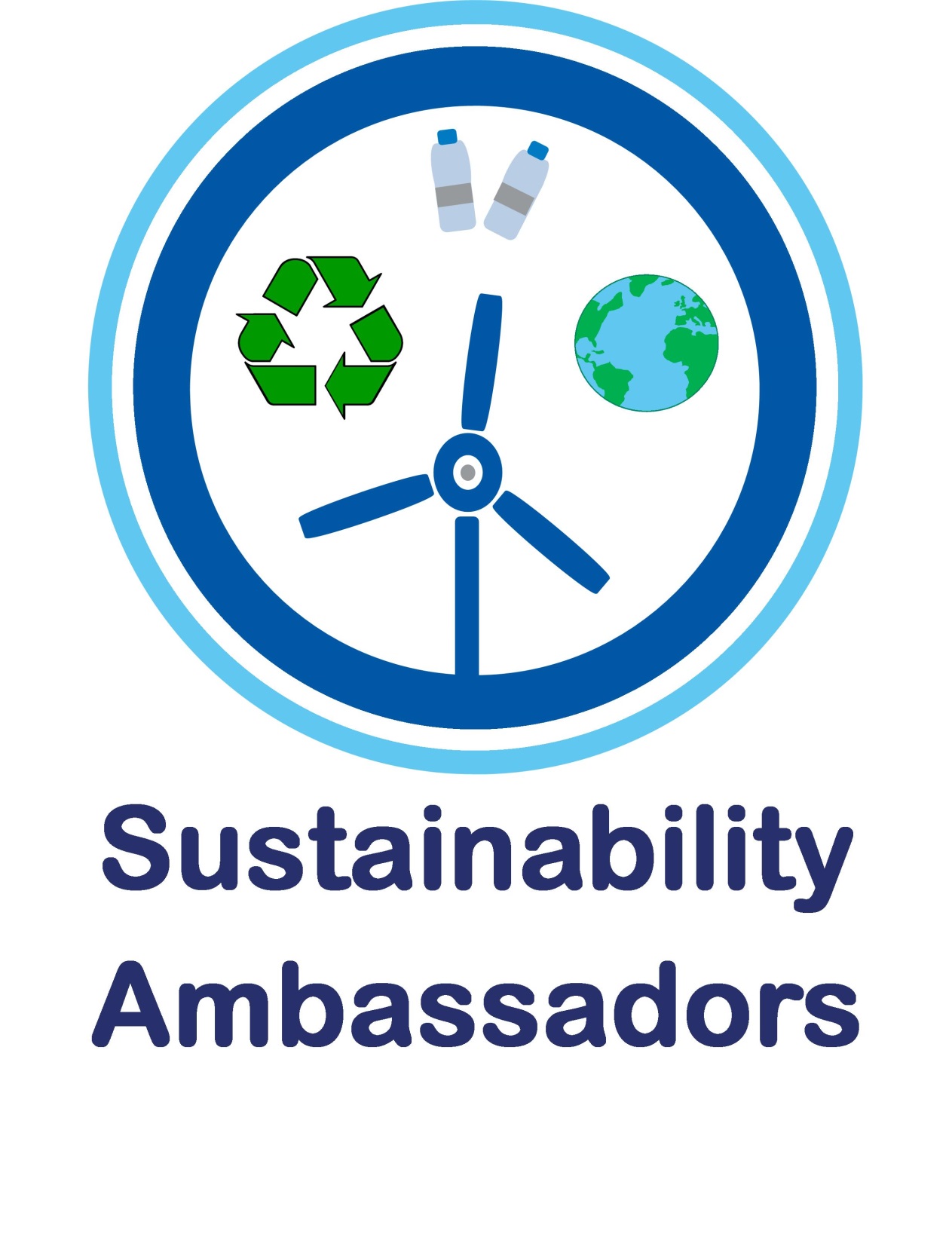 Sequence of Teaching and Learning
Launch: trip to a local castle.
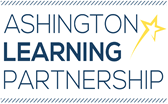 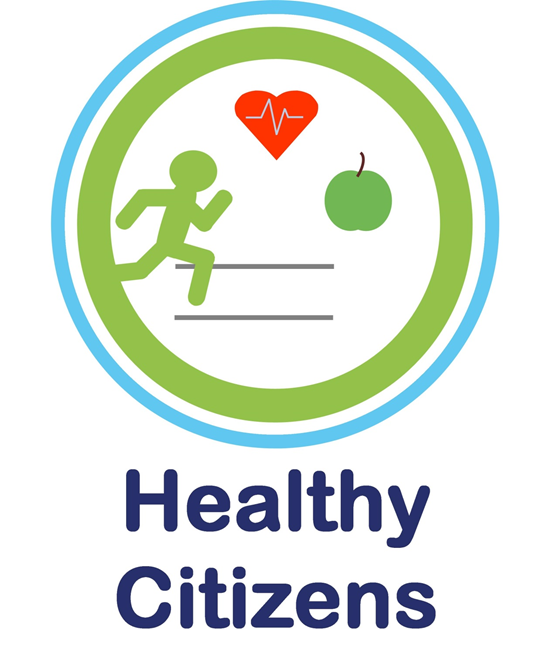 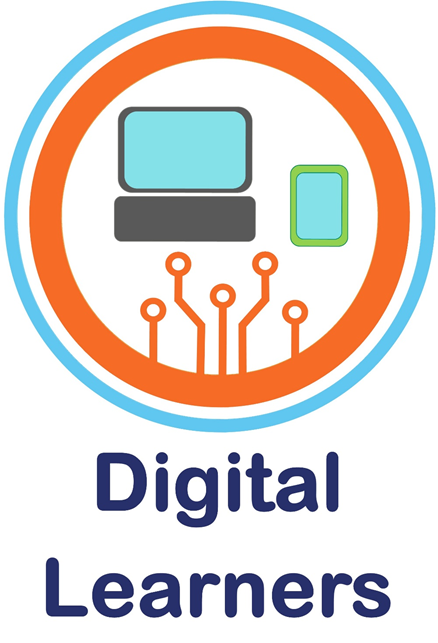 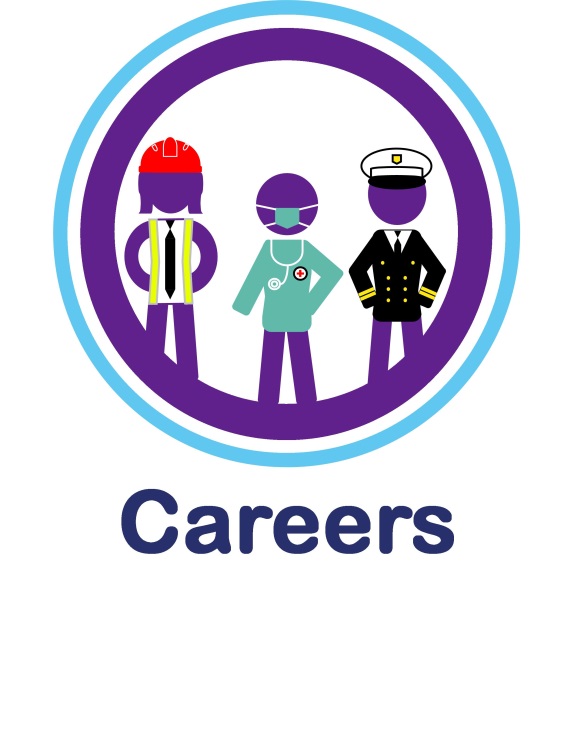 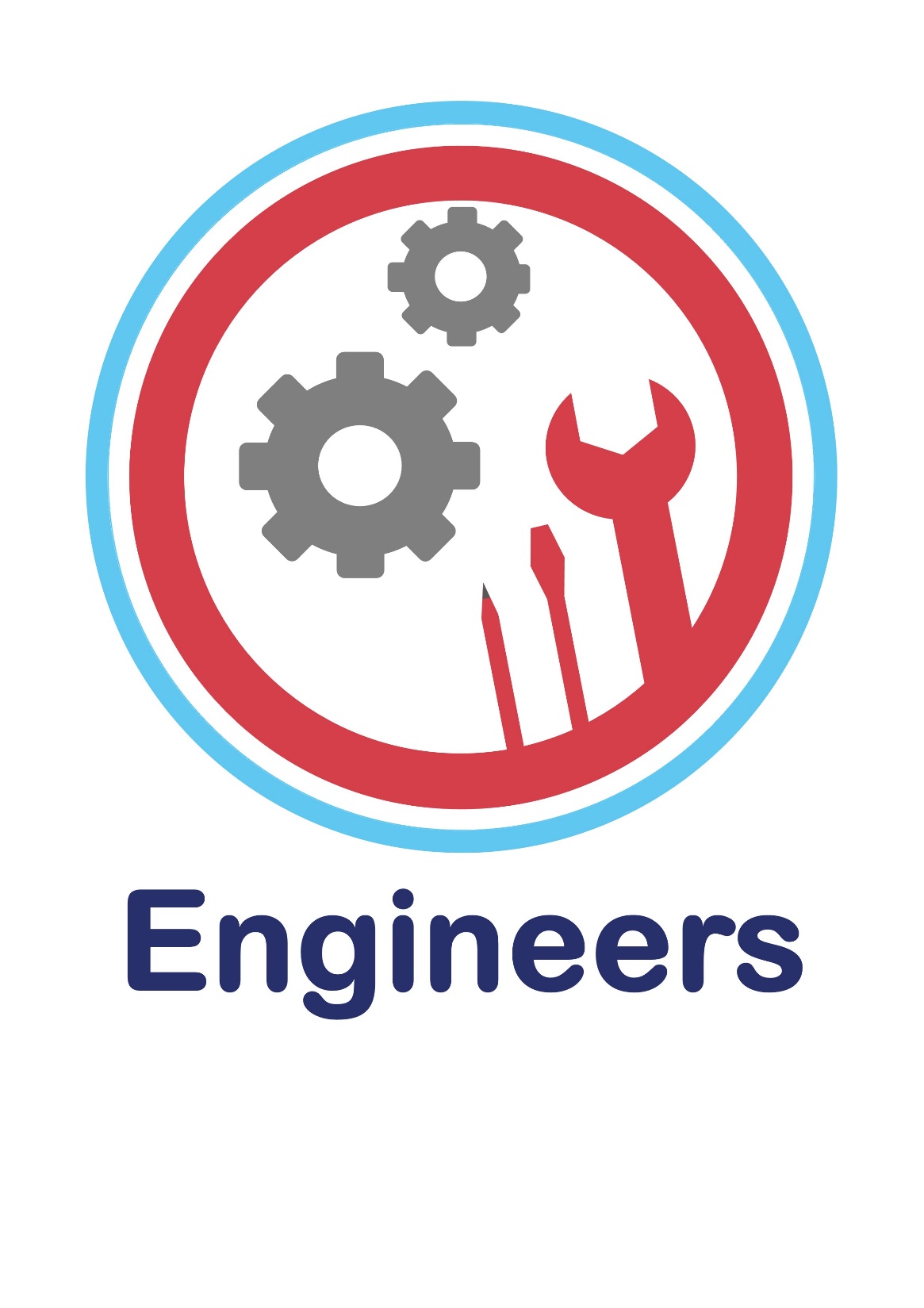 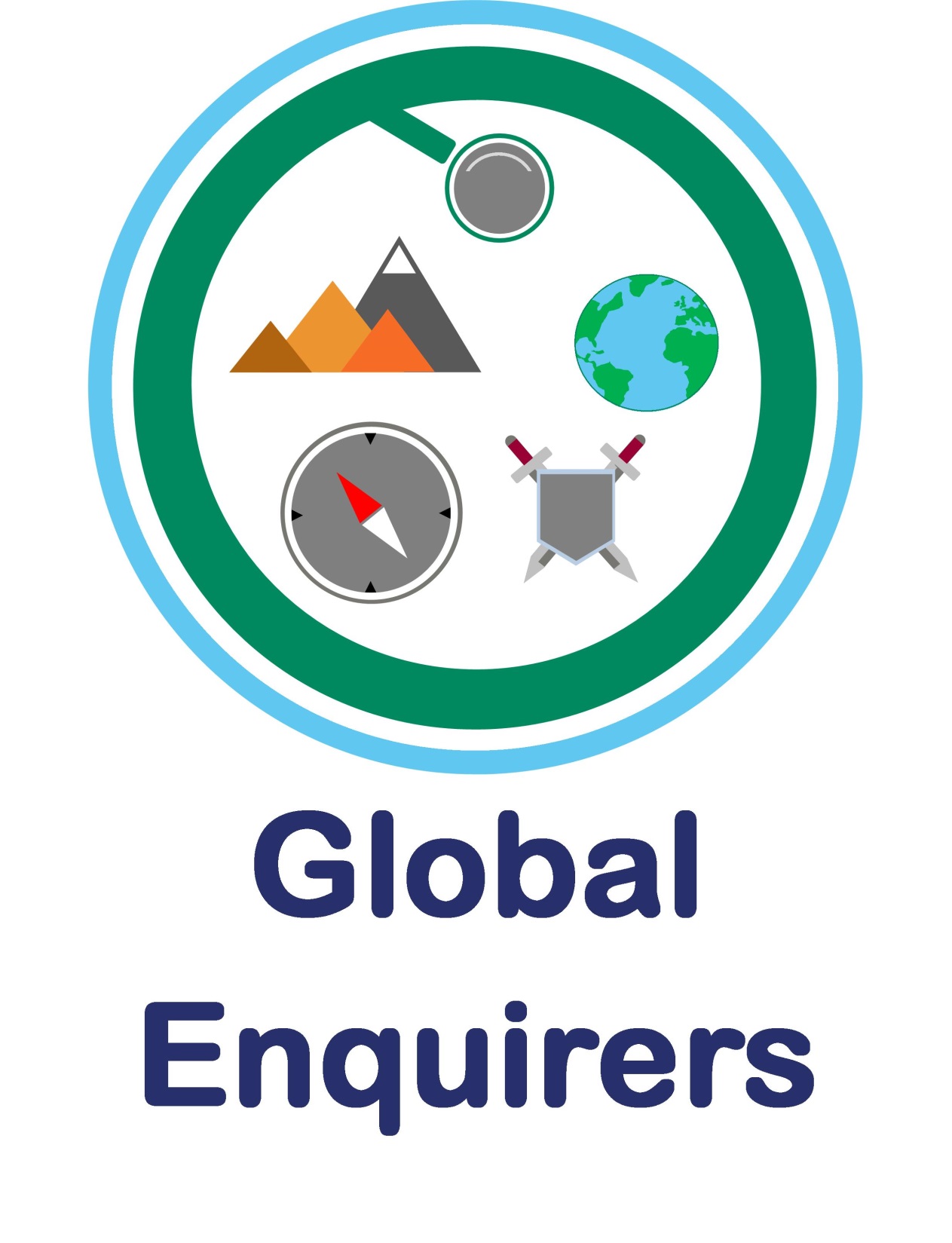 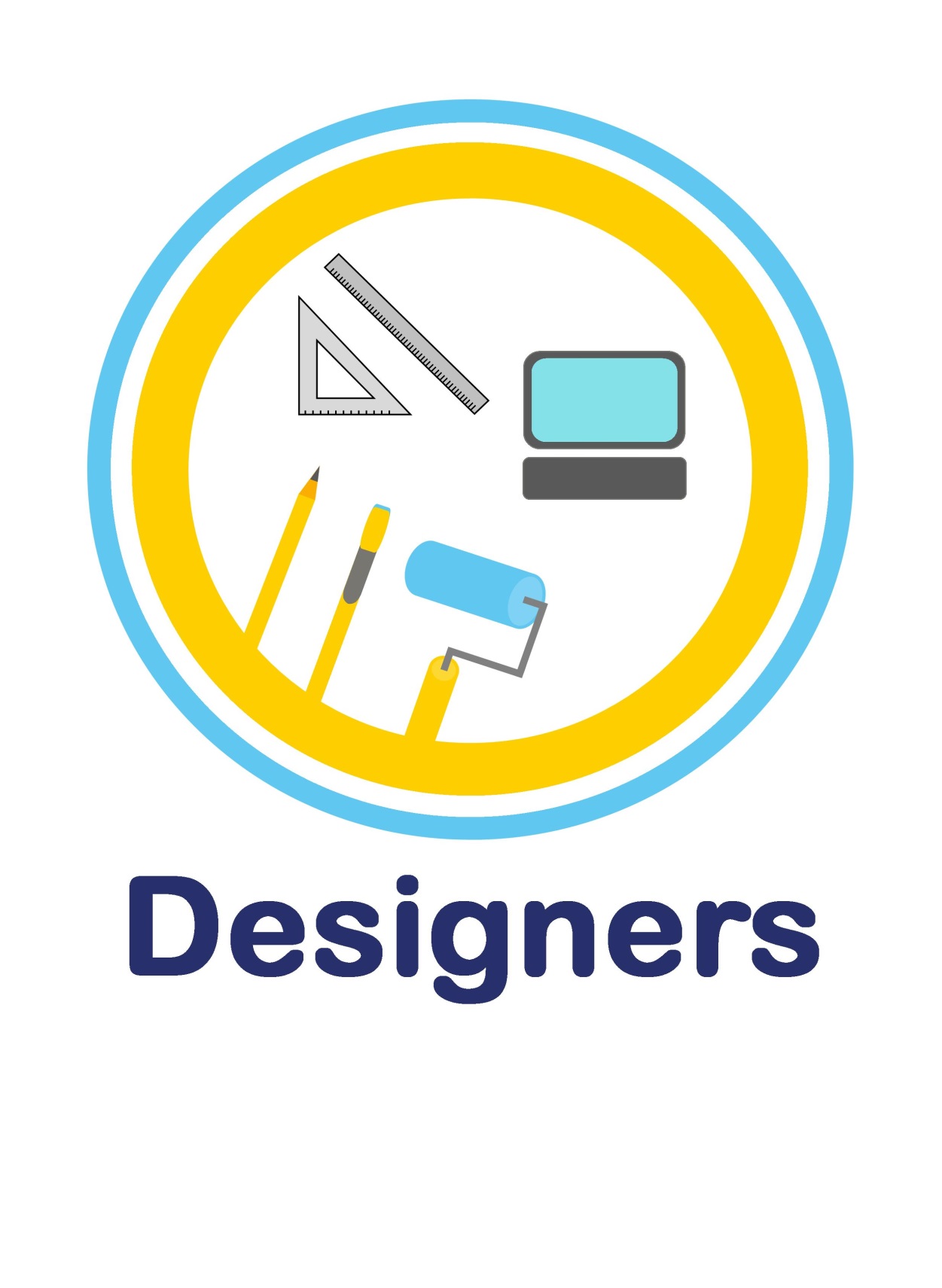 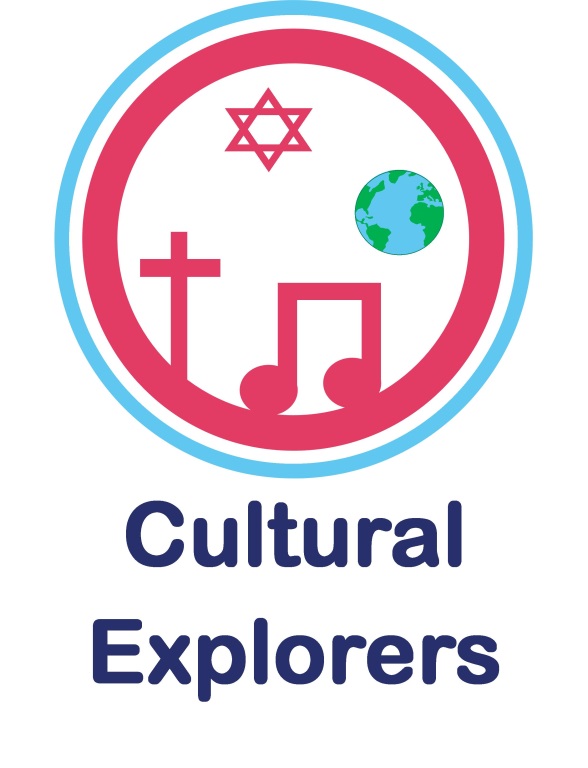 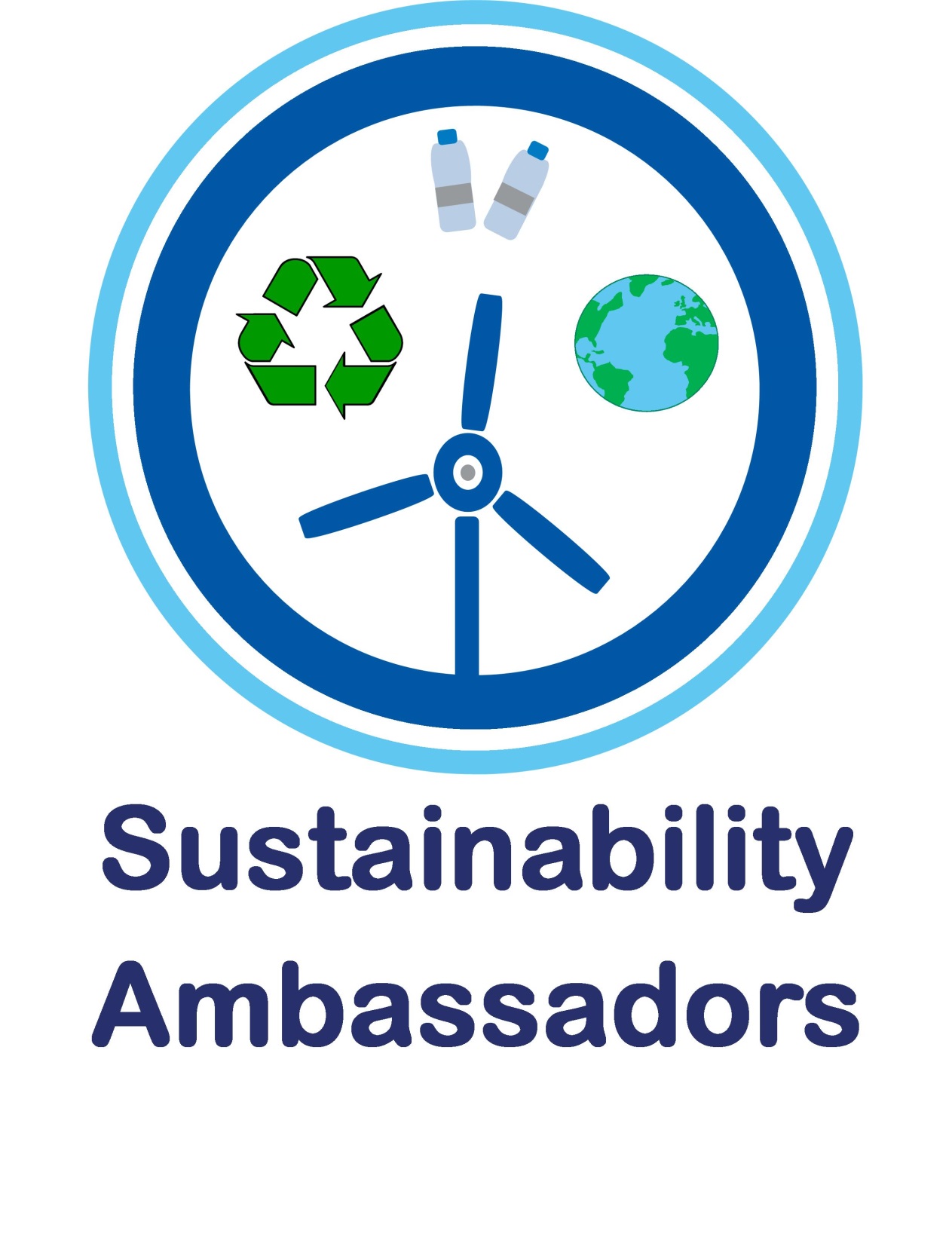 Sequence of Teaching and Learning
Launch: trip to a local castle.
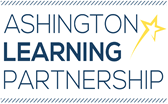 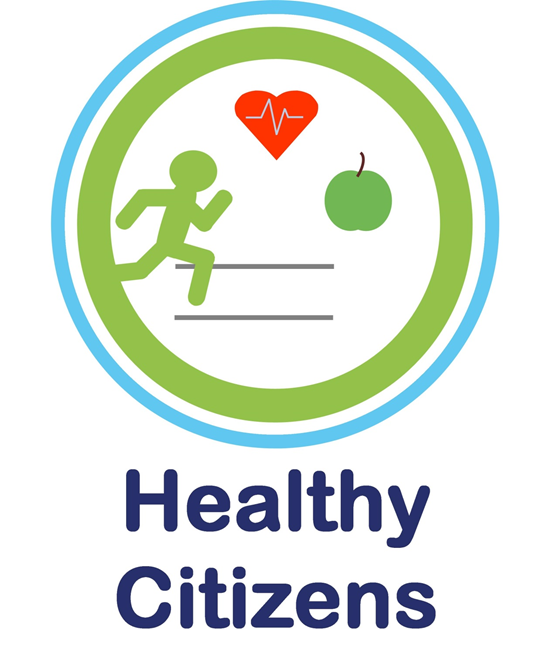 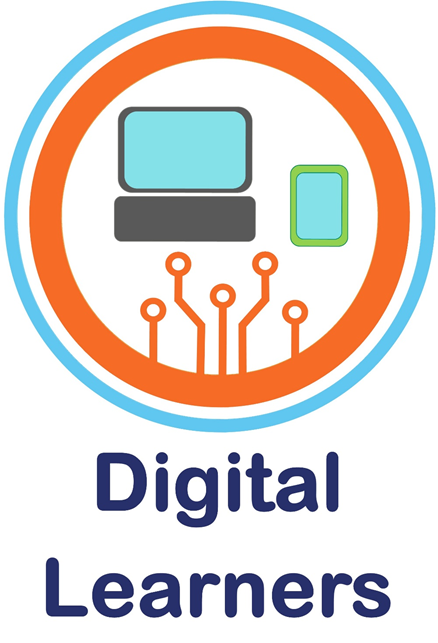 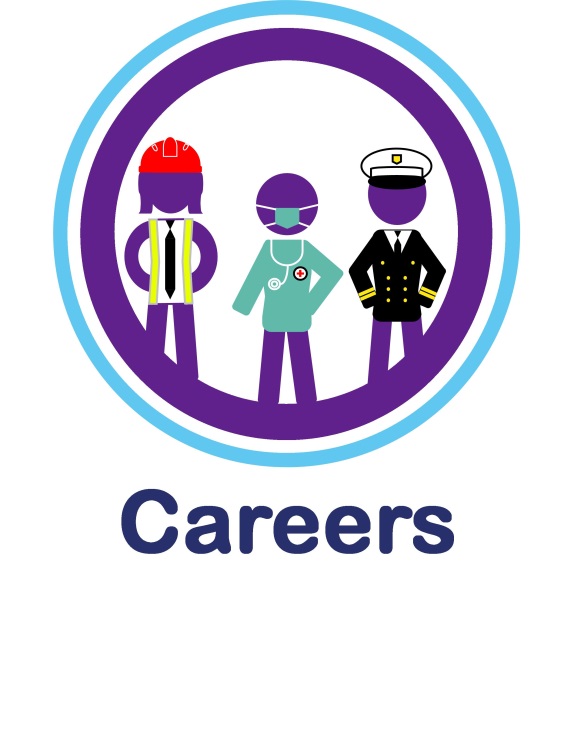 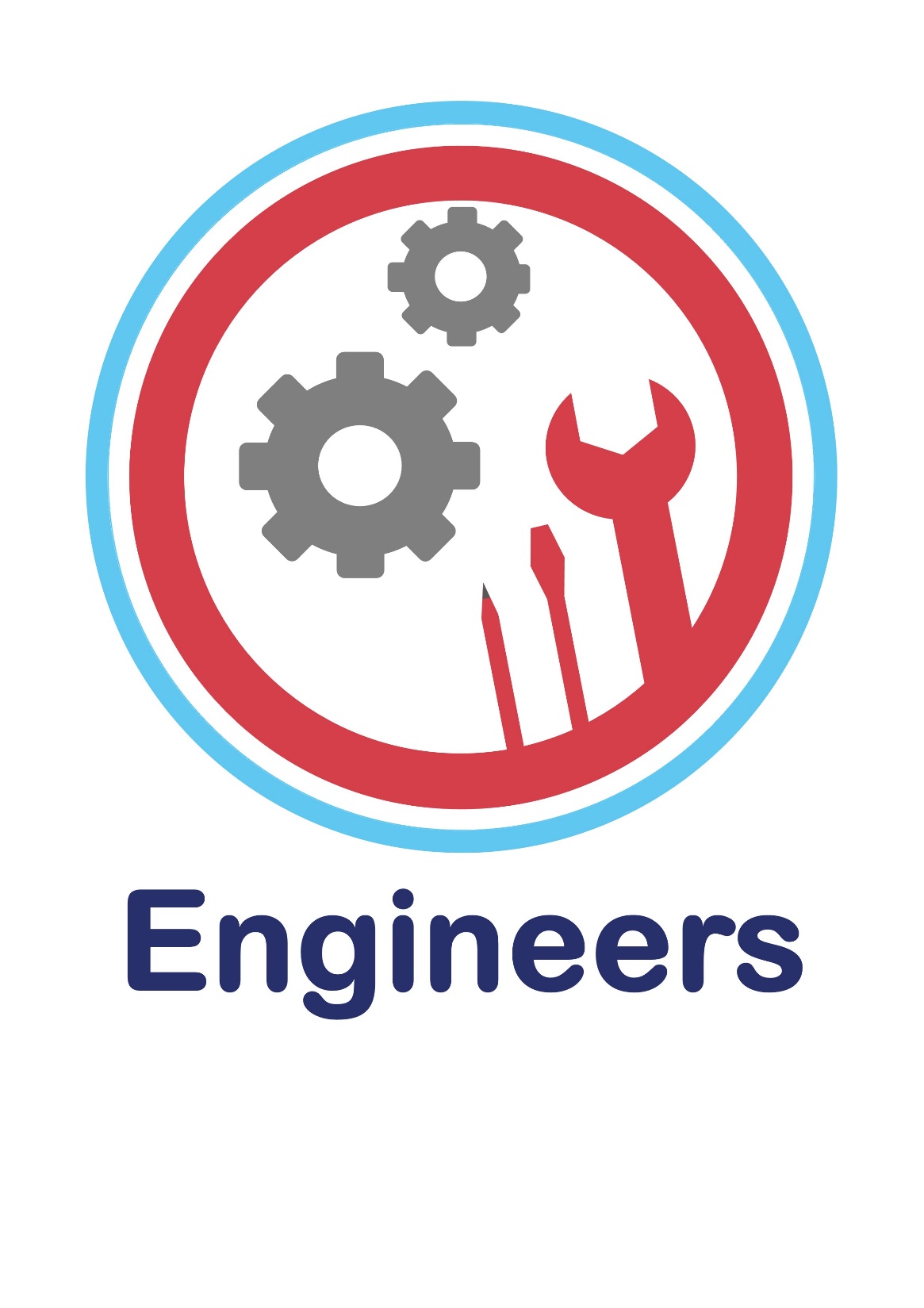 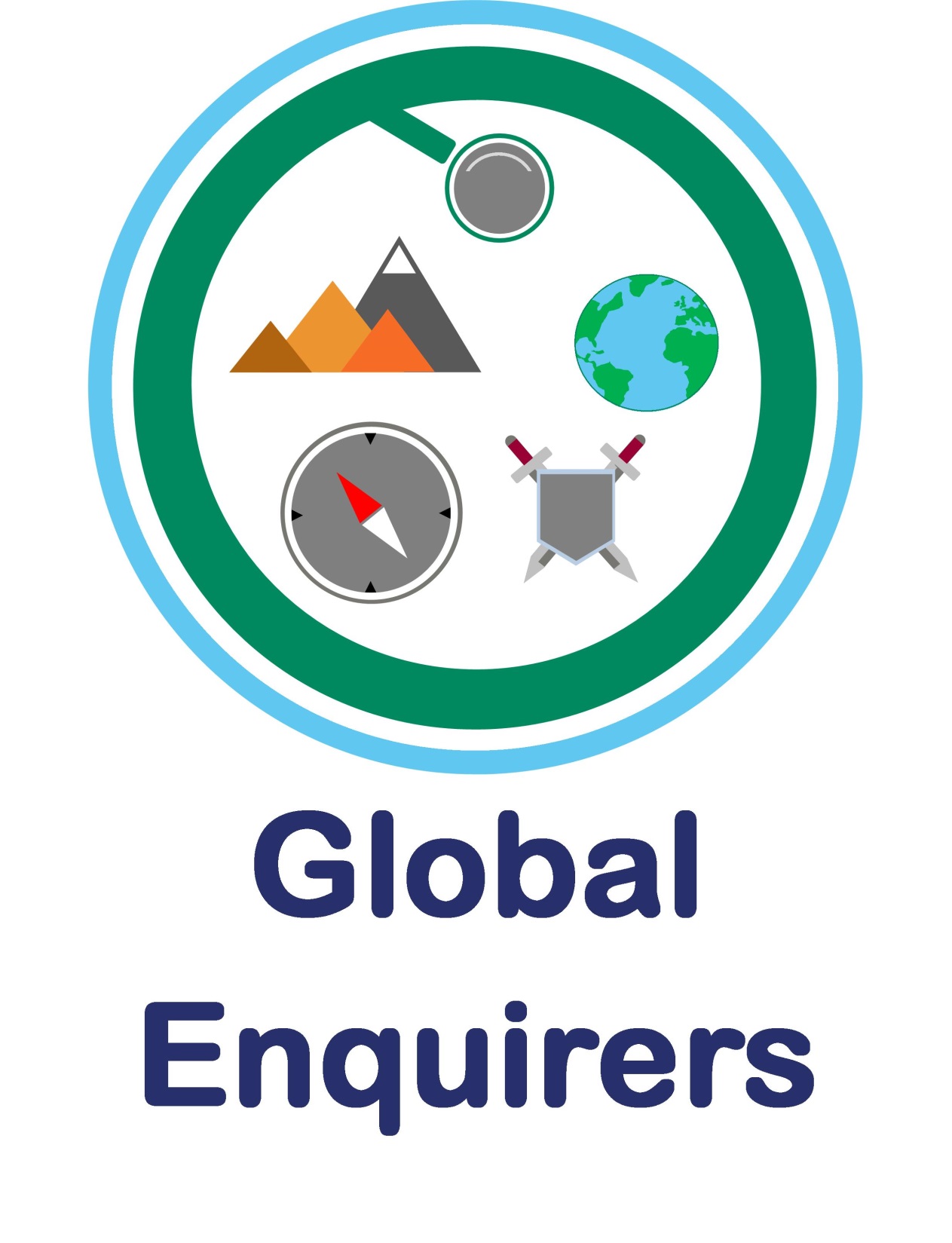 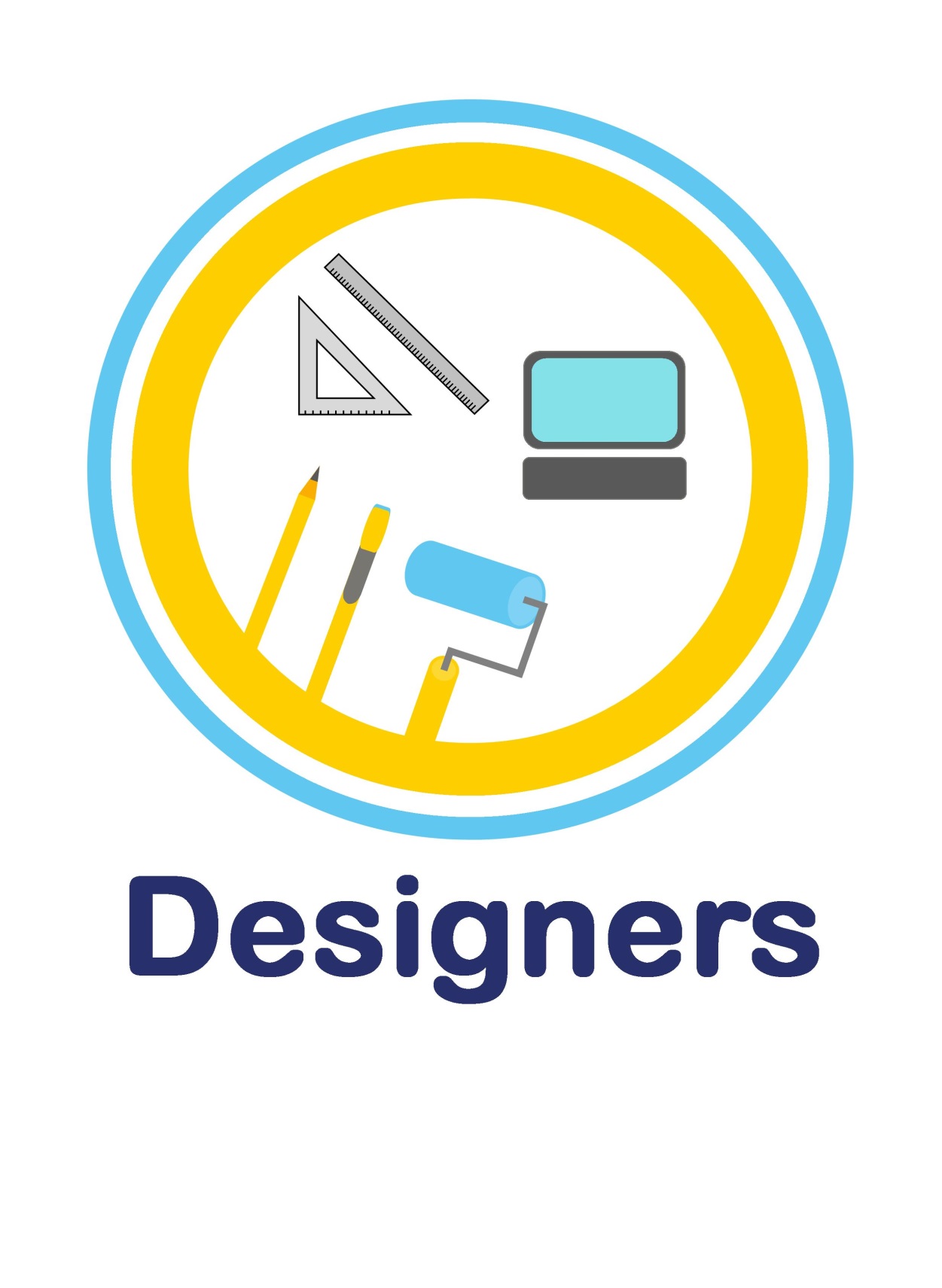 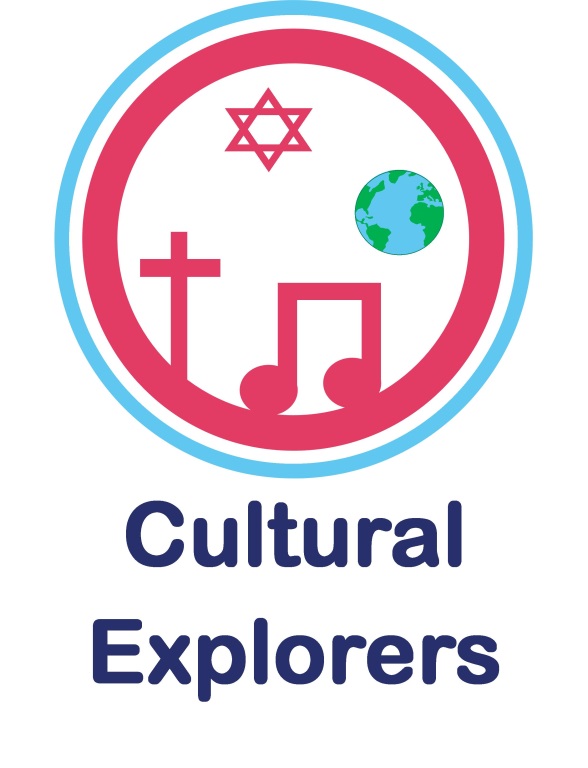 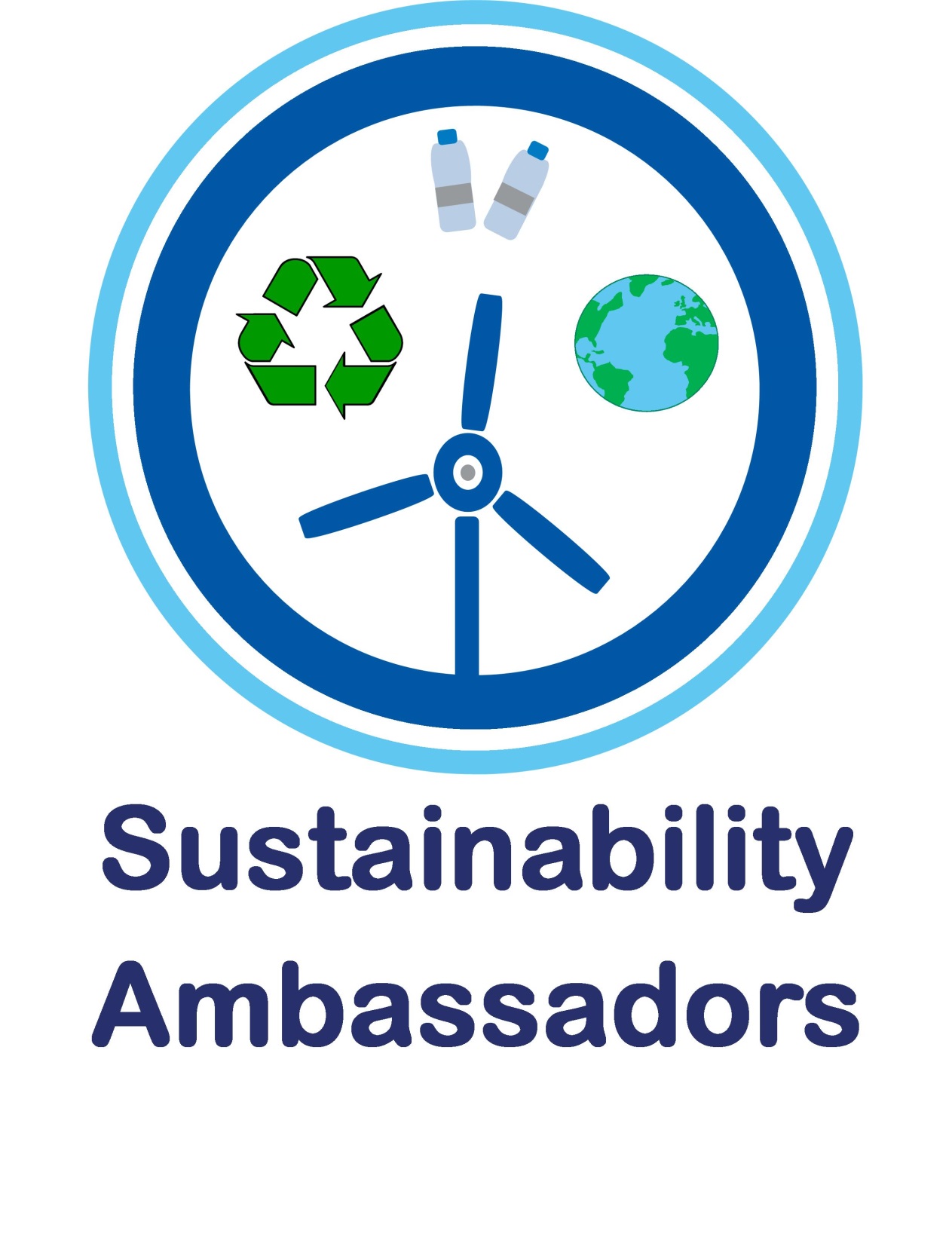 Sequence of Teaching and Learning
Launch: trip to a local castle.
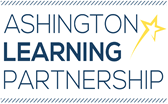 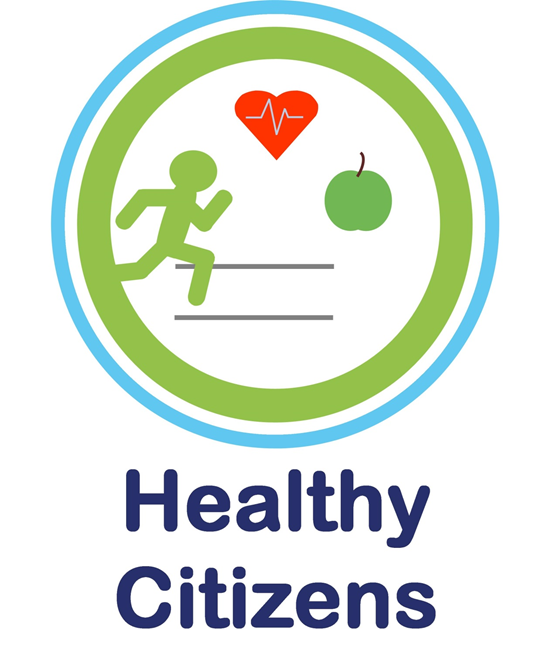 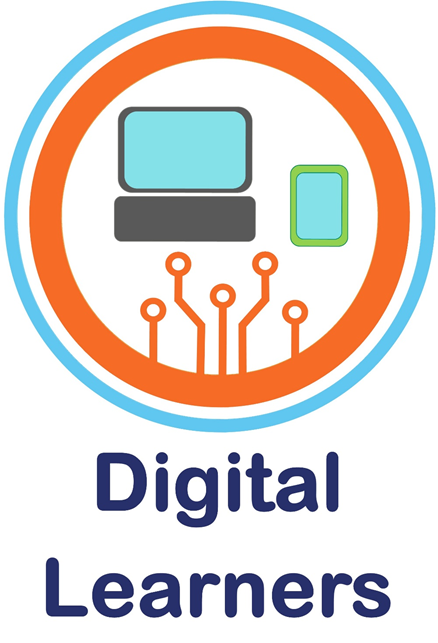 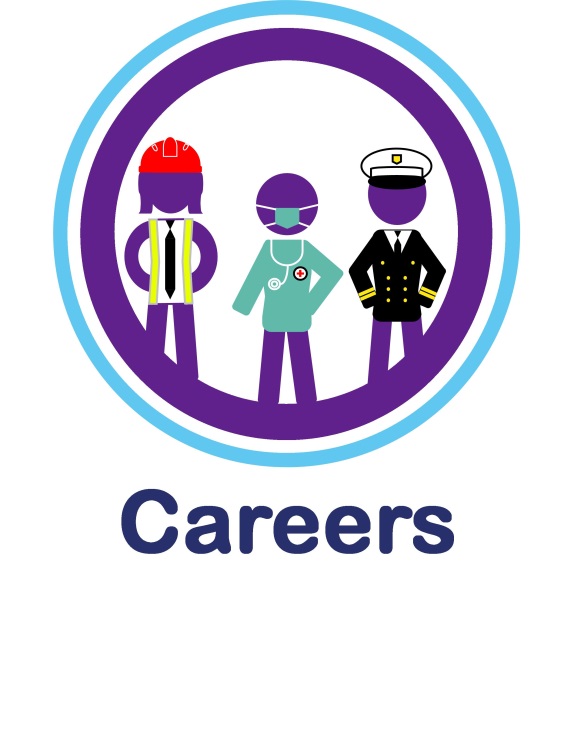 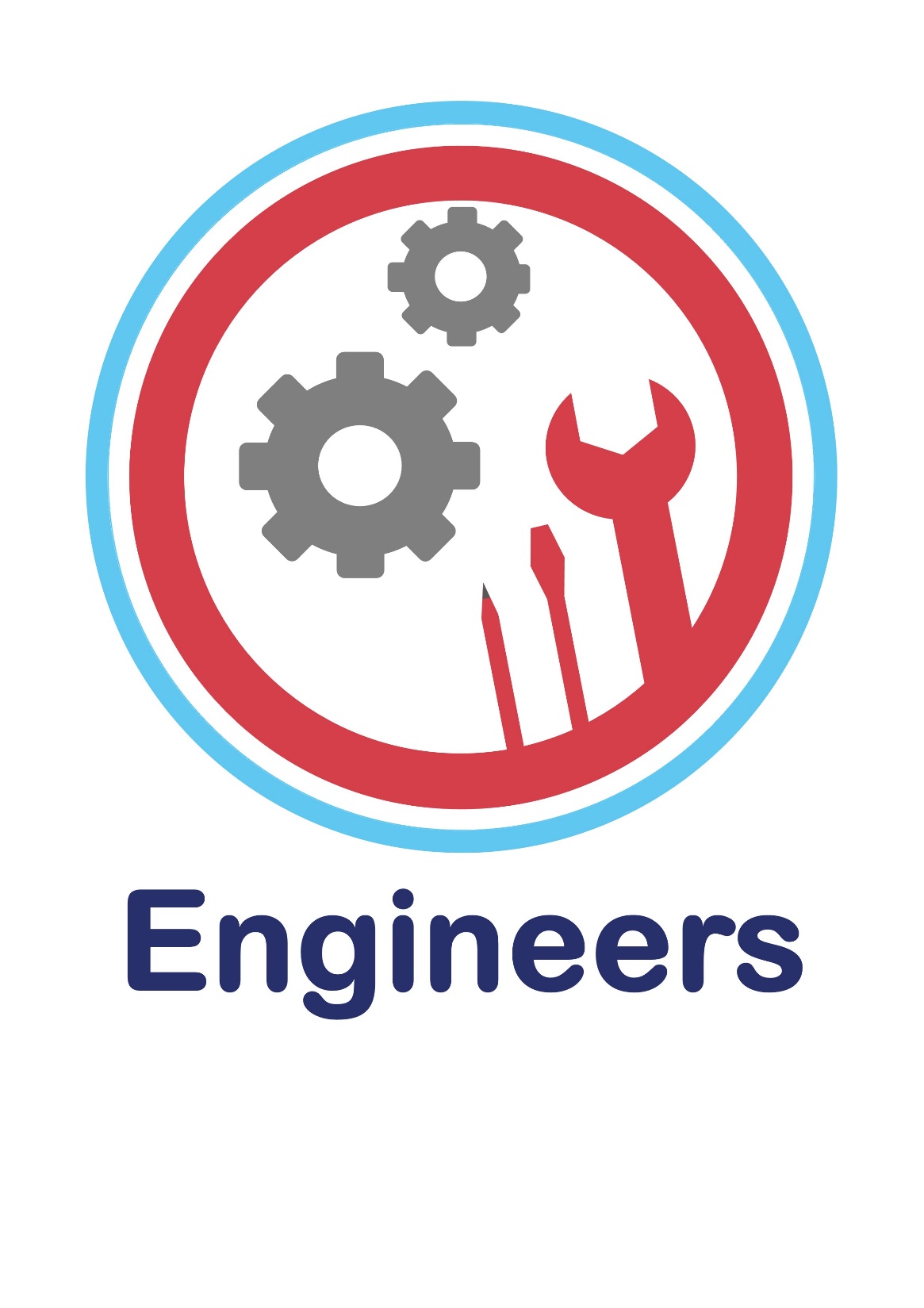 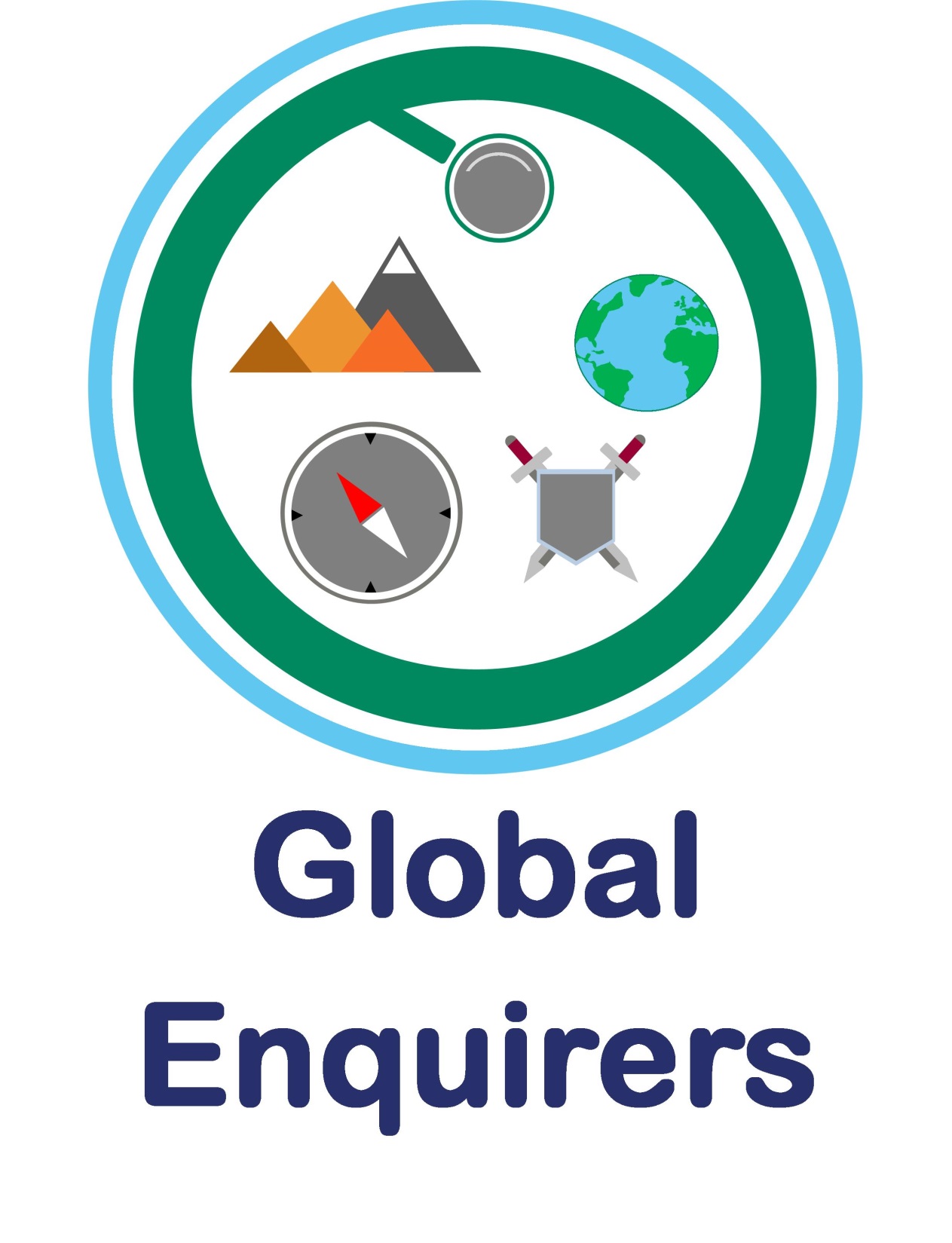 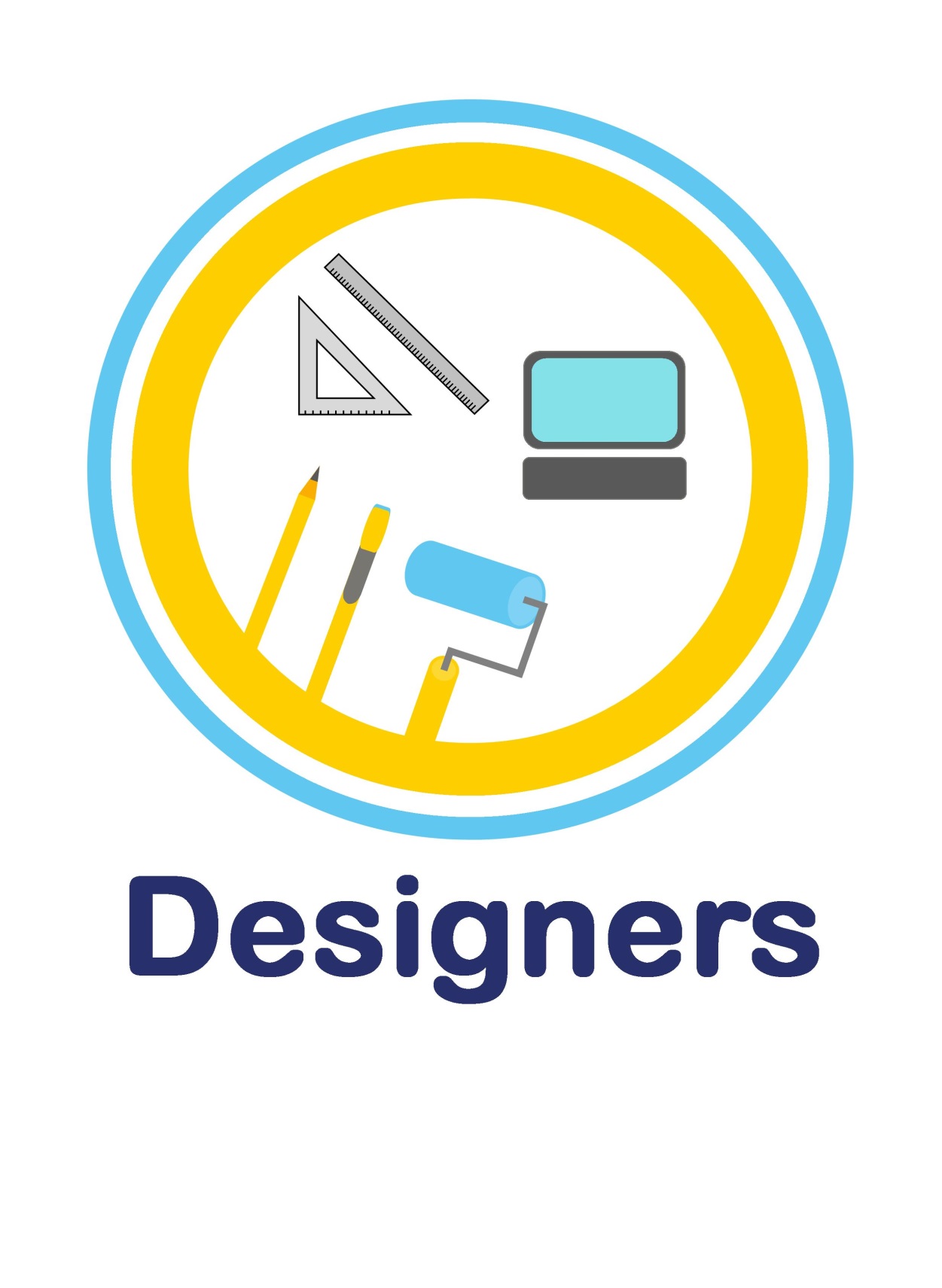 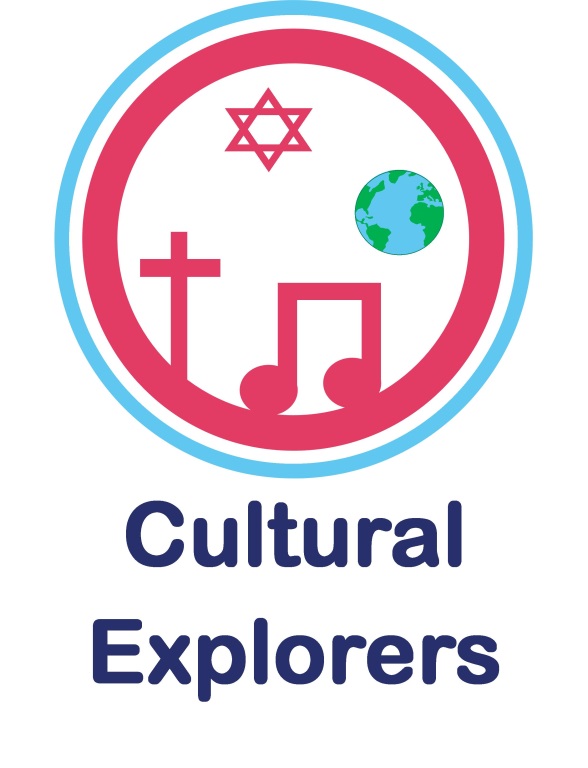 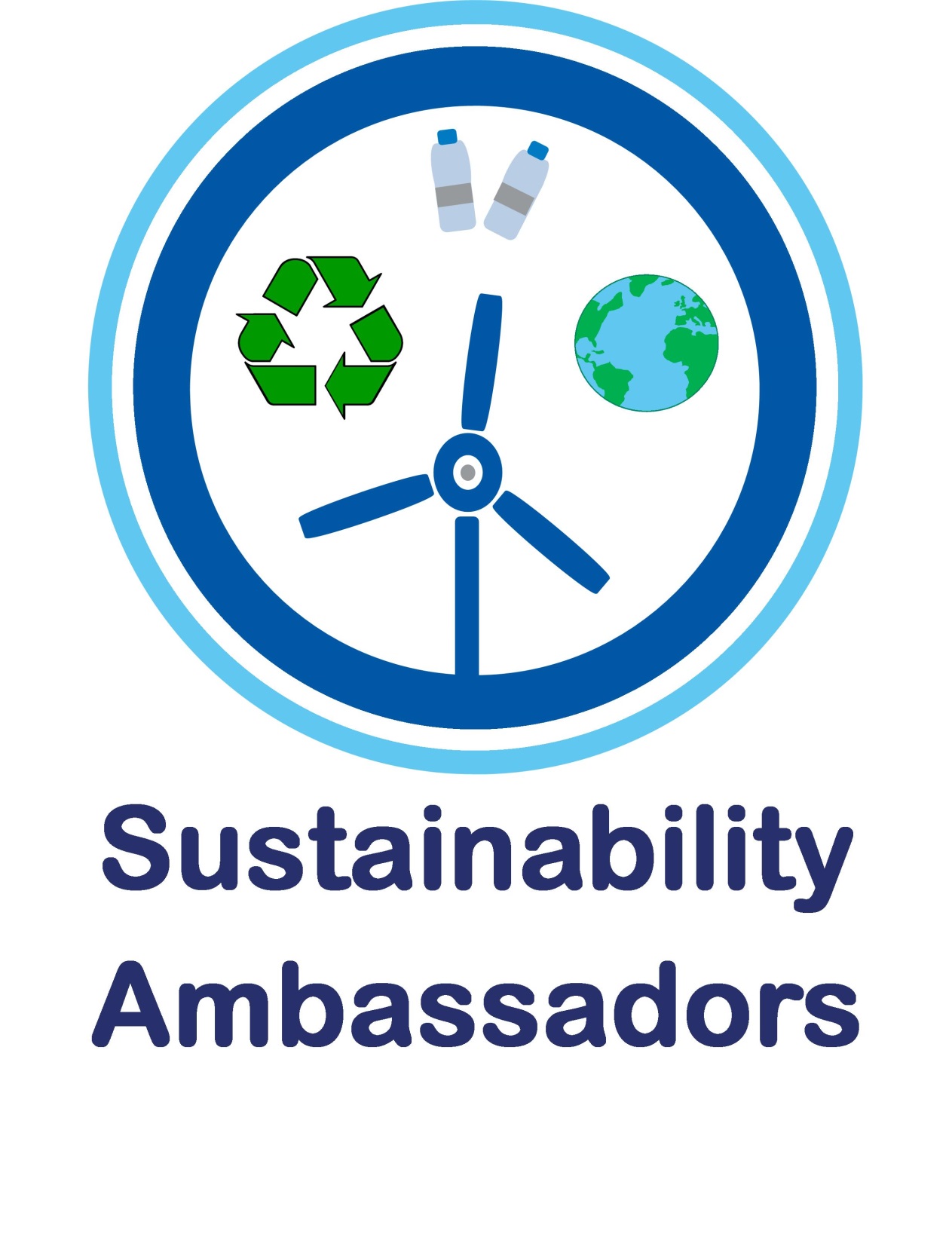 Sequence of Teaching and Learning
Launch: trip to a local castle.